Reductionism vs holism
How much do you remember from the preparation work?
You have 5 minutes to look through your notes before taking a Quizlet

Now take the Quizlet to find out what you remember
Applying the levels of explanation
Using the cases on the right, give an explanation of the behaviour at each level of explanation

You should include Psychological evidence in your explanations
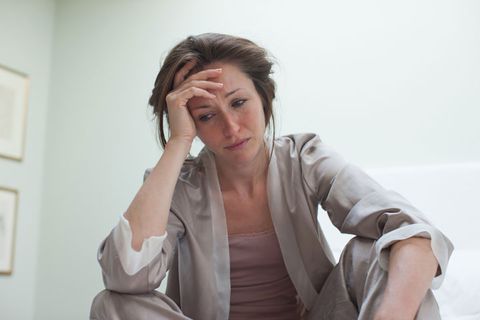 Gemma is suffering from depression
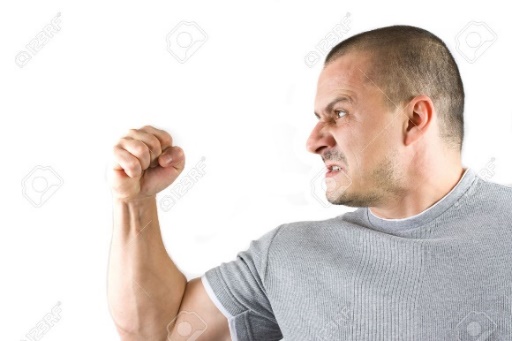 Mark is very aggressive
Levels of explanation:  

biological lowest
Psychological middle (e.g. behaviourist, cognitive)
Social/cultural highest
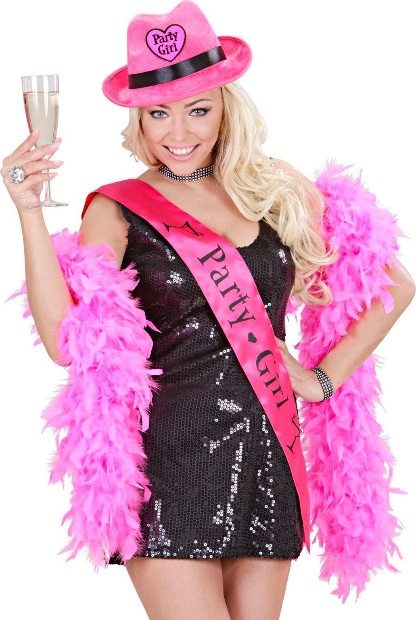 Shirley loves going to parties
Exam practice
Answer the exam questions individually and self-mark using the guidance given

1. Briefly outline what psychologists mean by ‘levels of explanation’.
								(Total 2 marks)
Suggested answer:
The lowest level of explanation is a biological one, where behaviour is explained through its simplest parts, e.g. hormones, genes (1 mark), whereas the highest level of explanation is where behaviour is explained through social and cultural factors, e.g. the presence of others (1 mark)
Exam practice
2. Dr Grant and Dr Austin both study people with depression. Dr Grant carries out experimental research to investigate the brain chemistry of people with depression. Dr Austin carries out unstructured interviews with people with depression to find out about their symptoms and various aspects of their lives, including their general behaviour and their relationships.

Referring to the item above, explain what is meant by holism and reductionism  (4 marks)

Mark scheme:

•   Holism – focus on the whole system or person
•   Reductionism – focus on constituent elements or smaller, simpler aspects
•   Dr Grant takes a reductionist approach focusing just on biological mechanism
•   Dr Austin takes a more holistic approach focusing on broader experiences and 	circumstances
Evaluation of reductionism vs holism
In pairs, discuss the following questions:

How might reductionism be more useful than holism?

What are the disadvantages of using a reductionist approach?

What advantage does holism have over reductionism?

What is the disadvantage of a holistic approach?
Evaluation of reductionism vs holism
You will be given a set of cards which, put together, will make up three complete PEEL points for the evaluation of reductionism vs holism.  Each card contains one sentence of evaluation

Your first task is to sort them into three piles, one for each separate PEEL point

Next, put each pile of sentences in the correct order – this will require quite a lot of thought

Lasty, once the PEEL points are in the correct order, arrange the three points in a logical order
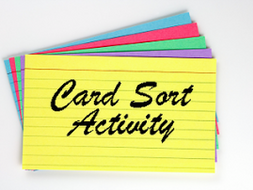 No looking at the information packs!
Evaluation of reductionism vs holismDid you get it right?
Peel point 1

Reductionism supports a scientific approach 
Reducing behaviour to form that can be studied is useful in Psychology as it allows for experimental research to take place. By breaking behaviour down we can isolate operationalised variables that can be manipulated and controlled in a laboratory setting. These variables can then be measured to determine the contribution it has to behaviour. Experimental research has produced an array of useful findings including the role of our biology in psychological illness which has helped inform the development of drug treatments which have been shown to be effective alone or in combination with other treatments. 

Reorder the point if you got it muddled
Evaluation of reductionism vs holismDid you get it right?
Peel point 2

Biological reductionism ignores the complexity of human behaviour
Reducing behaviour to lower levels such as our biology may result in other variables being overlooked which can lead to an incomplete understanding of the behaviour. For example this can be problematic when isolating a single biological cause for a psychological illness when a variety of factors may be involved. This means the explanation may be incomplete and this can have negative implications particularly in how the explanation then informs treatment. Drug treatments success rates are variable and they treat symptoms but often cannot treat the true cause of the disorder. Reducing Psychological illness to the biological level ignores the complexity; context and function of such behaviour whereas adopting a more holistic approach in considering psychological explanations to adopt an interactionist approach can inform combination treatments which have been found to be much more effective for conditions such as Schizophrenia and OCD.

Reorder the point if you got it muddled
Evaluation of reductionism vs holismDid you get it right?
PEEL point 3

Holism considers all levels of explanations but cannot be tested
Holism attempts to consider all different levels of explanation as it aims to provide a complete understanding of human behaviour. Humanists advocate for a Holistic view of human behaviour and argue that human subjective experience cannot be understood through investigating single parts (reductionism). Humanists believe behaviour can only be fully understood through the studying of the whole person including the consideration of free will and human motivation. However Holism along with the Humanistic approach have been criticised due to its untestable nature and the inability to objectively evidence behaviour adopting a holistic approach. Reductionists support the need to study the whole person but stress that this can only be achieved through the process of initially breaking the behaviour down into small measureable parts.

Reorder the point if you got it muddled
Snap Plan
Write a snap plan for the following essay title using the correctly laid out evaluation points you have in front of you for the AO3

Discuss the reductionism vs holism debate in Psychology (16 marks)